Το νησί της καρδιάς μας!
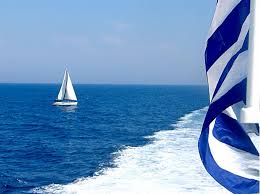 Μες στου Αιγαίου τα νερά προβάλλουν εκπαιδευτικοί από τόσα νησιά ! Ποιο να διαλέξεις, ποιο να ξεχωρίσεις σε ποιο θα σε στείλουν να υπηρετήσεις  …κι αν εκεί .. για πάντα επιλέξεις να ζήσεις;
Κάθε τόπος έχει τη μοναδικότητα του. 
   Ποιο είναι όμως το πιο όμορφο απ' όλα; 
    Προφανώς εκείνο που απλά  κάνει τους τουρίστες να θέλουν να επιστρέψουν 
    και μας που τόσα χρόνια εκεί « ξένοι»             να μη θέλουμε να το εγκαταλείψουμε.